Collaboration and Partnership for Children
Module 5
Agenda
Unit 5.1:  The Support Team

Unit 5.2:  Co-Parenting and Partnership with Birth Parents
Licensing 5.0.2
Unit 5.1
The Support Team
Licensing 5.1.1
Learning Objectives
Identify the foster parent’s support team, describe how they access them, and explain when they are needed.
Explain the importance of working with and assisting Dependency Case Managers.
Explain the importance of establishing a relationship with foster parents as partners, especially regarding the significance of ongoing support and communications.
Explain how each role contributes to the child’s safety and interconnects with other roles to achieve the desired outcomes for the child.
Licensing 5.1.2
Activity A:  Reflection Expression
Individually, identify three learning points from Module 1 and then decide which one you believe is most important.
In small groups, share your selected learning points.
Discuss reasoning for selected items, and try to reach mutual agreement on the most important learning point.
Licensing 5.1.3
Foster Parents as Professionals
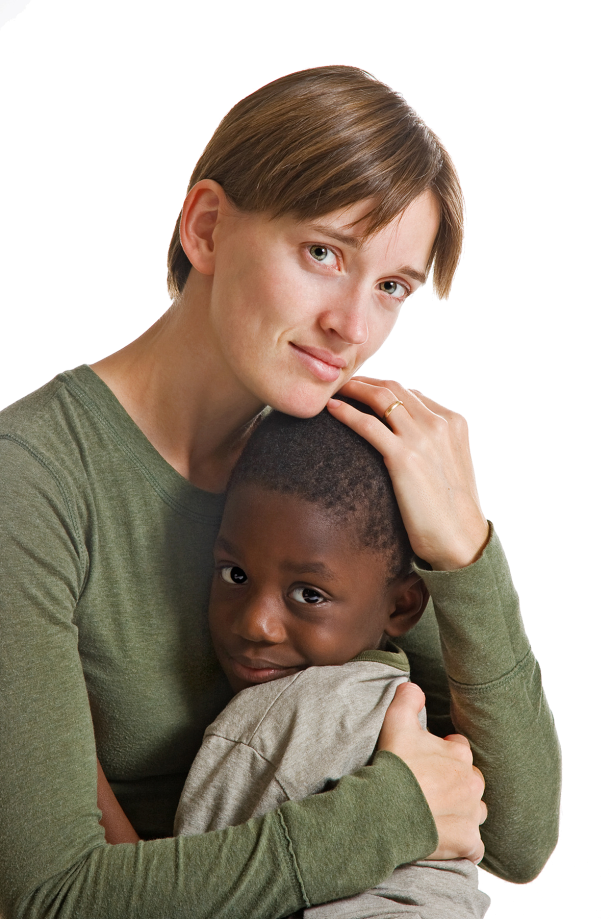 Licensing 5.1.4
A Foster Parent’s Support Team
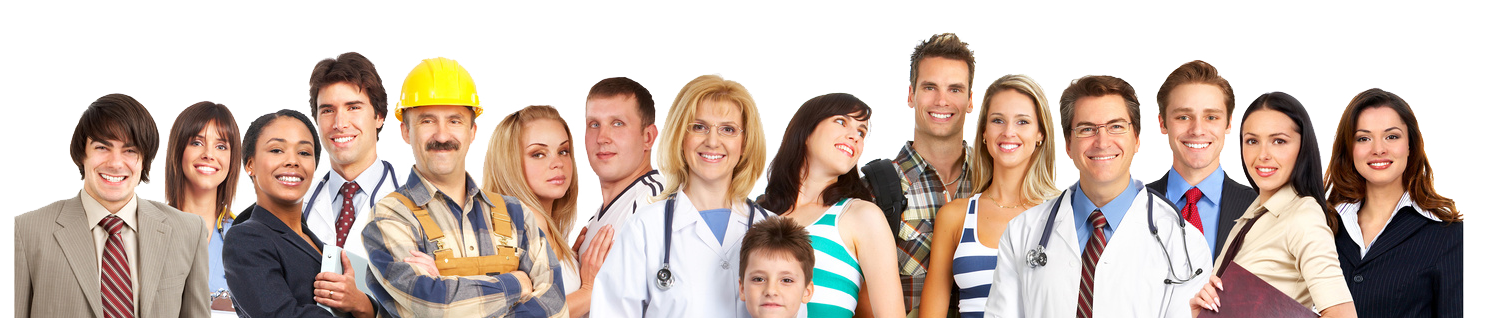 Internal Supports
External Supports
Spouse
Sibling(s)
Parents
Friends
Other identified caregiver supports
Child Welfare team
Birth parents
Church
School
Community clubs
Guardian ad Litem
Courts
Work
Respite and childcare
Licensing 5.1.5
Family and System of Care Partners
Family
First Response
Case Planning
Foster Care
Courts
Others
Key Agencies
Licensing 5.1.6
Activity B:  It Takes a Village
In groups, using the worksheet, determine both of the following:

How the foster parent will collaborate with each team member
How the Licensing Specialist can support the partnership relationship between foster parents and other partners
Licensing 5.1.7
The Florida Foster/Adoptive Parent Association (Florida FAPA)
Vision

“A state where children thrive and caregivers are fully empowered and recognized as expert partners in fostering healthy families.”
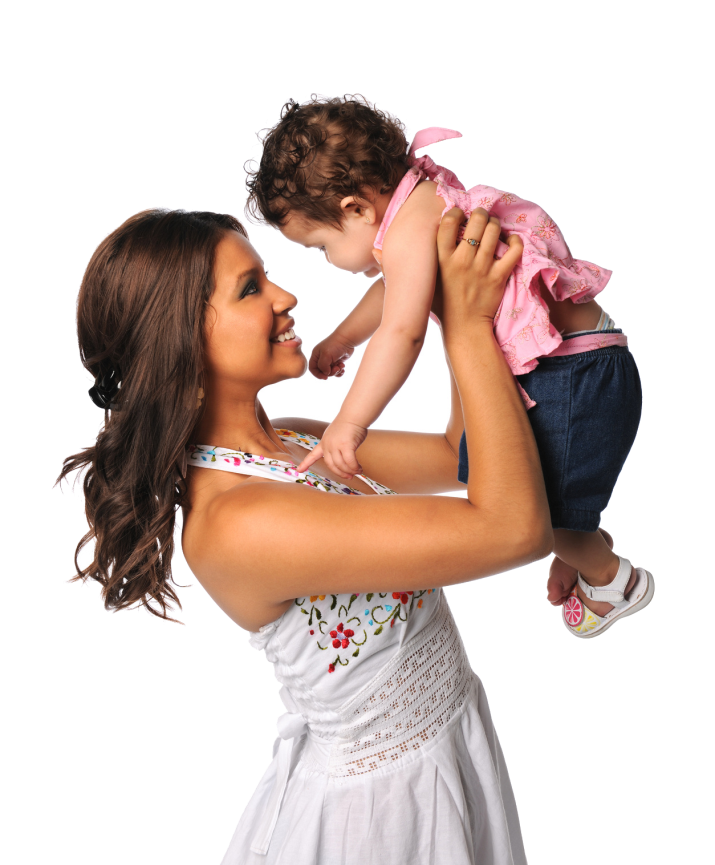 Licensing 5.1.8
The goal of the F.A.S.T. is to provide support to the foster parents when allegations have been, or might be brought against them. This will be discussed in greater detail in the next unit.
Foster Allegation Support Team (F.A.S.T.)
F.A.S.T. provides support without judgment and in an environment which is as nondestructive as possible for the foster parents and their families.
Licensing 5.1.9
F.A.S.T. Guidelines
F.A.S.T. encourages foster parents to engage in the following:
Call the F.A.S.T. hotline for immediate support.
Keep good records.
Insist on giving full input into the investigations
Begin a dated, written journal of events and communications.
Request assistance from the Department, your Licensing Support staff or the Case Manager in explaining to the children what is happening and why.
Maintain a sense of professionalism and partnership as foster parents.
Cooperate with the investigation.
Licensing 5.1.10
The Licensing Specialist and Foster Parent:  A Partnership
Licensing 5.1.11
The Partnership Plan
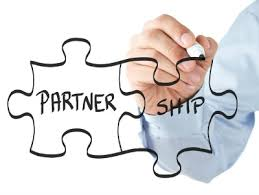 Licensing 5.1.12
Showtime:  Video Review
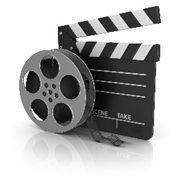 Partnership Plan for Children in Out-of-Home Care – Module 1
http://centervideo.forest.usf.edu/qpi/pship/Pship.html
Licensing 5.1.13
Partnership Plan Commitments
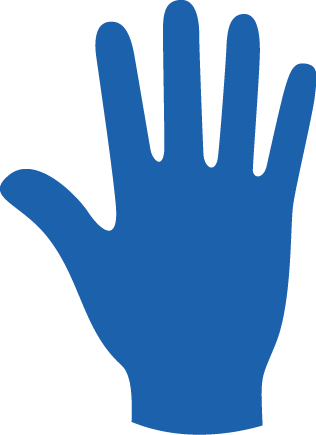 Respecting
Partners
(1-3)
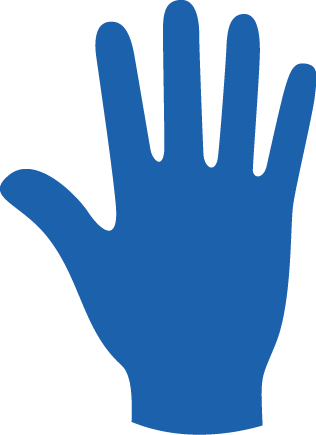 Nurturing Children (4-9)
1
2
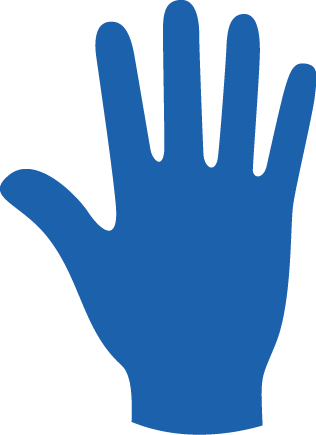 Supporting Families and Permanent Connections (10-12)
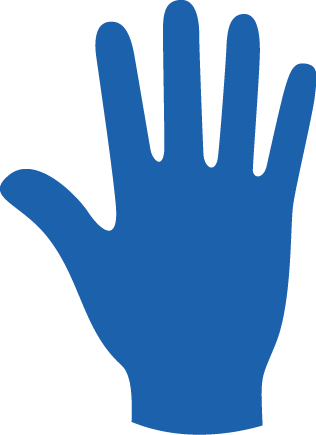 Working with the Community(13-15)
3
4
Licensing 5.1.14
Activity C:  Honoring Our Commitments
Using the worksheet and the Partnership Plan for Children in Out-of-Home Care, determine:

How will the Licensing Specialist demonstrate commitment?
Licensing 5.1.15
Building Relationships
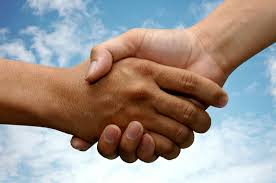 Licensing 5.1.16
The Licensing Specialist and Foster Parent
In order for the Partnership Plan to work effectively, the Licensing Specialist must prioritize the relationship with two primary team members:  foster parents and Dependency Case Managers.

The foster parent-Licensing Specialist relationship begins during the first communication and then must continue beyond the licensing process so that foster parents view the Licensing Specialist as their primary support on the team.
Licensing 5.1.17
The Licensing Specialist and Dependency Case Manager
The relationship between dependency Case Managers and Licensing Specialists is critical to maintaining excellent foster parents and ensuring the needs of every child is met. The Licensing Specialist must assume responsibility for nurturing this relationship.
Licensing 5.1.18
Communication:  Practice Principals
Licensing 5.1.19
Communication:  Difficult Conversations
Be Aware of Own Reactions/Biases
Create a Safe Place
Find/Create Common Ground
Keep an Eye on Motive
Listen to Understand
Speak to be Heard
Licensing 5.1.20
Communication:  Partnership Conflicts
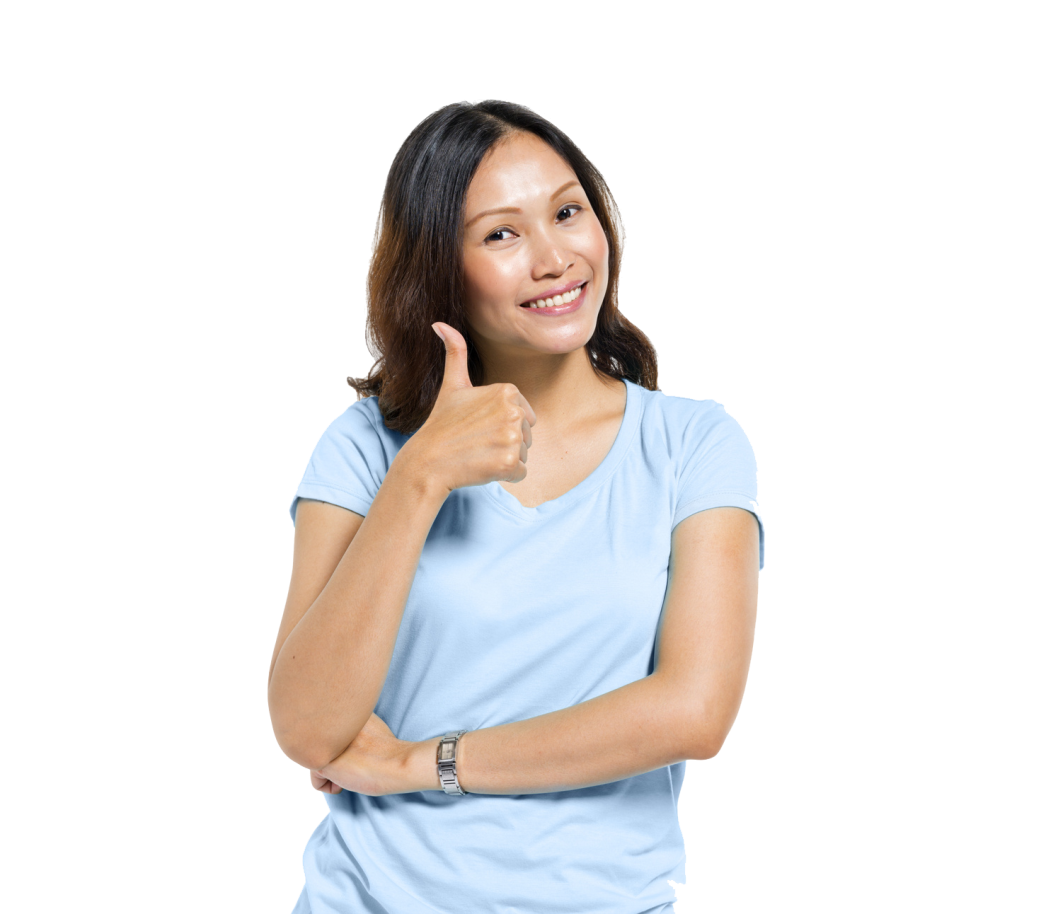 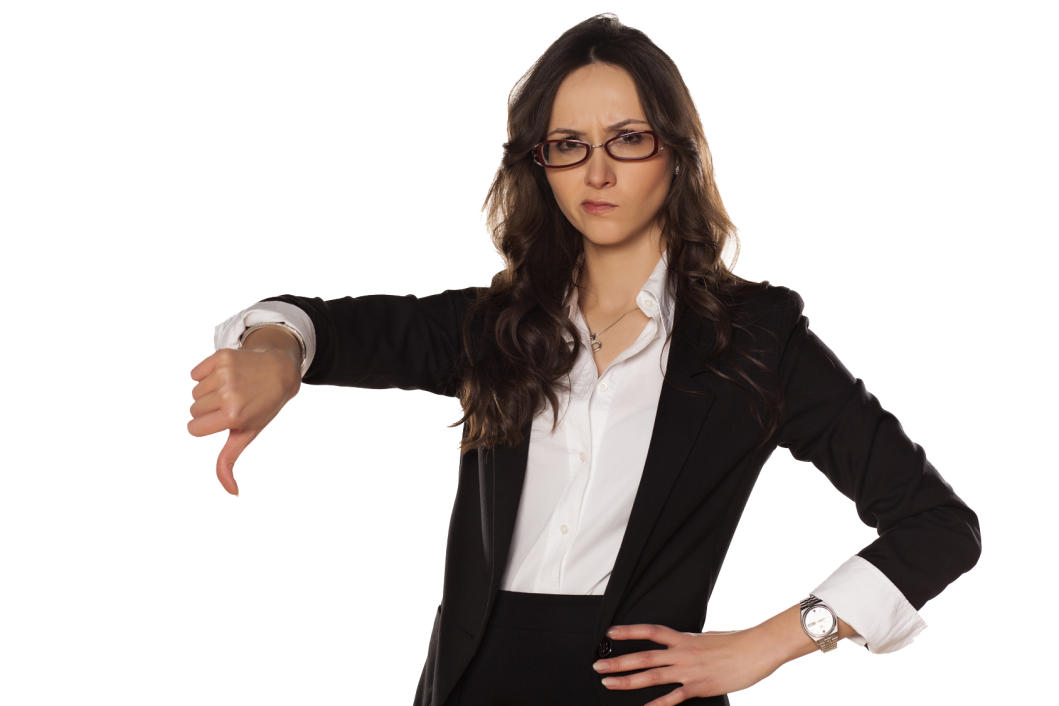 Licensing 5.1.21
Showtime:  Video Review
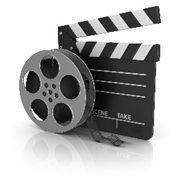 Partnership Plan for Children in Out-of-Home Care – Module 2
http://centervideo.forest.usf.edu/qpi/pship02/pship05.html
Licensing 5.1.22
Activity D:  Interviewing the Foster Parent for CPI Partnership
Licensing 5.1.23
Showtime:  Video Review
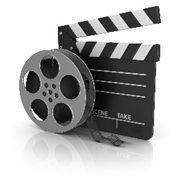 Partnership Plan for Children in Out-of-Home Care – Module 2
http://centervideo.forest.usf.edu/qpi/pship02/pship02.html
Licensing 5.1.24
Activity E:  Partnership Conflicts
Pick a topic to role-play from the worksheet that you feel would most likely cause you to become irritated.
Act out the role-play with your partner, keeping in mind the tips for having difficult conversations.
Be prepared to discuss.
Licensing 5.1.25
Involving the Foster Parent in the Dependency Process
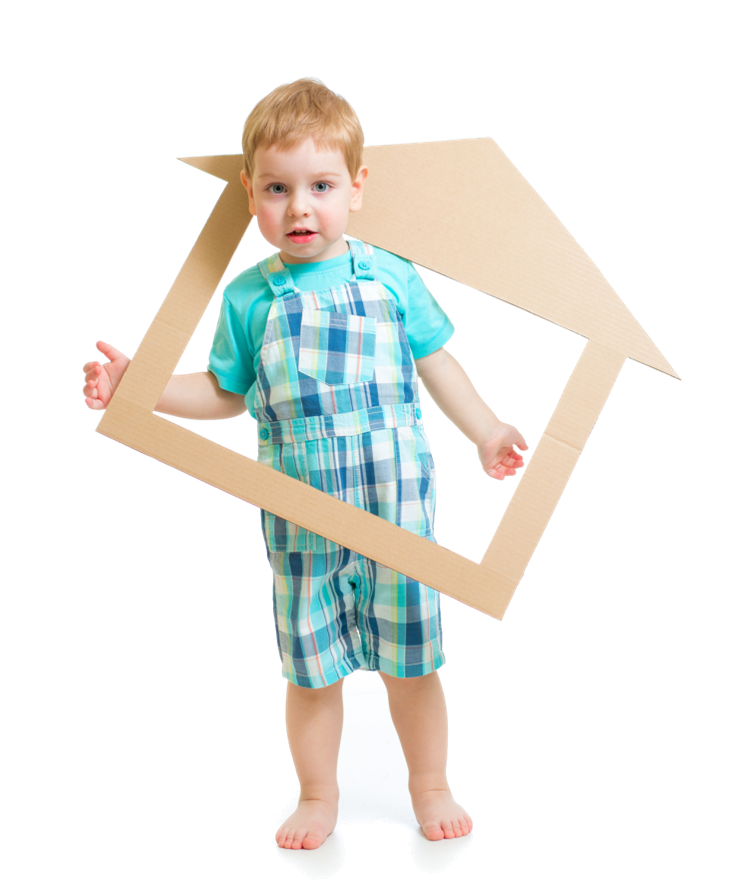 Licensing 5.1.26
Unit 5.2
Co-Parenting and Partnership with Birth Parents
Licensing 5.2.1
Learning Objectives
Describe techniques to assist foster parents in meeting and establishing relationships with caregivers.
Discuss the requirement of foster parents to be participants in all case activities.
Explain how to assist foster parents when difficulties develop in involvement with birth parents.
Explain a situation in which foster parents would not be involved with birth parents.
Discuss the Licensing Specialist’s role in supporting co-parenting.
Licensing 5.2.2
Foster Parent and Birth Parent Collaboration
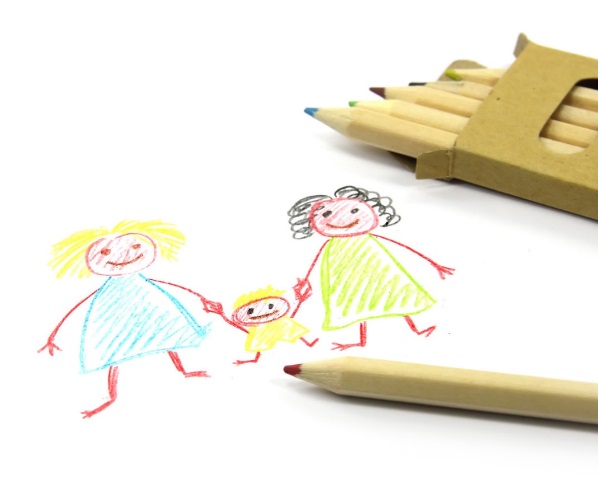 The family is the center of everything case management and services do.
Foster parents are partners with the birth family or family or origin.
Reunification is the preferred ultimate outcome.
The birth family or family of origin is the center of everything.
The Licensing Specialist should respect and honor the birth family’s role and participation.
Licensing 5.2.3
The Quality Parenting Initiative
Respected partners
Nurturing children
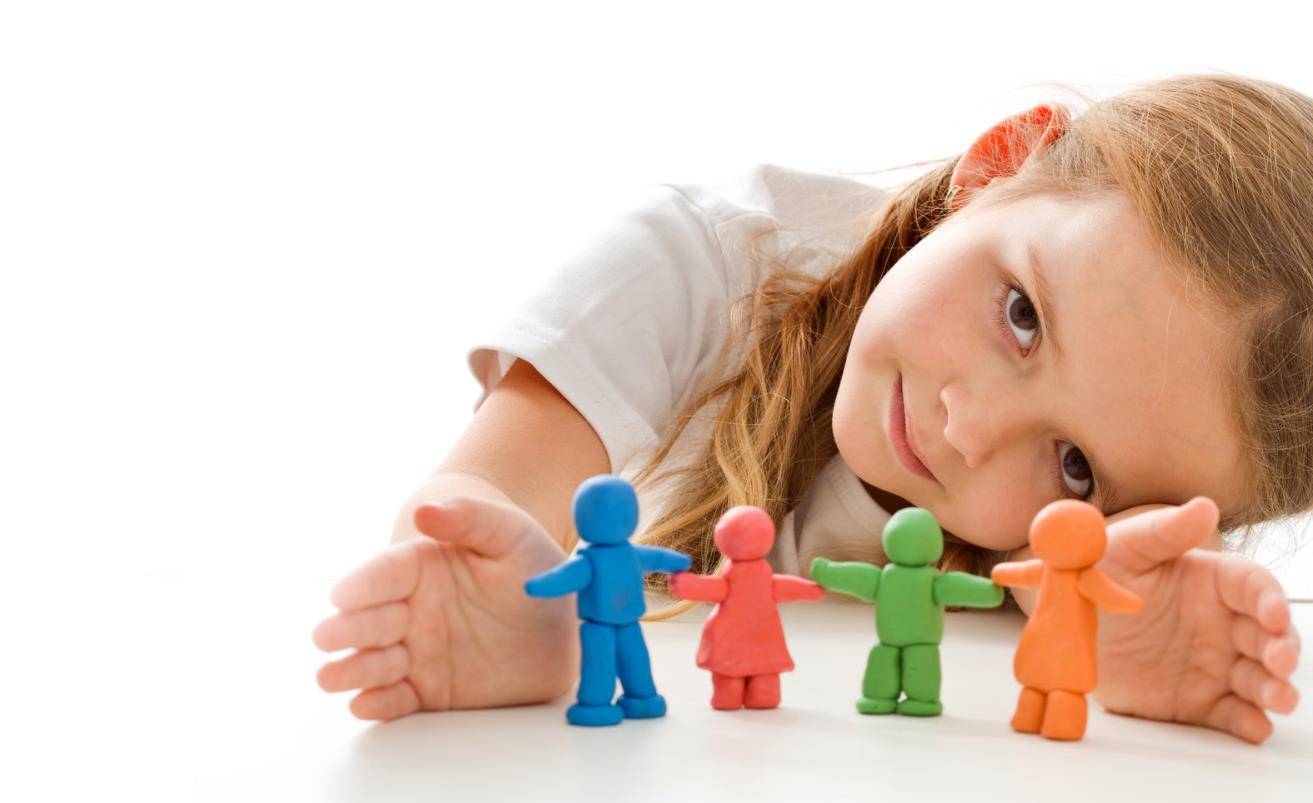 Supporting families
Strengthening communities
Licensing 5.2.4
Working with Birth Parents
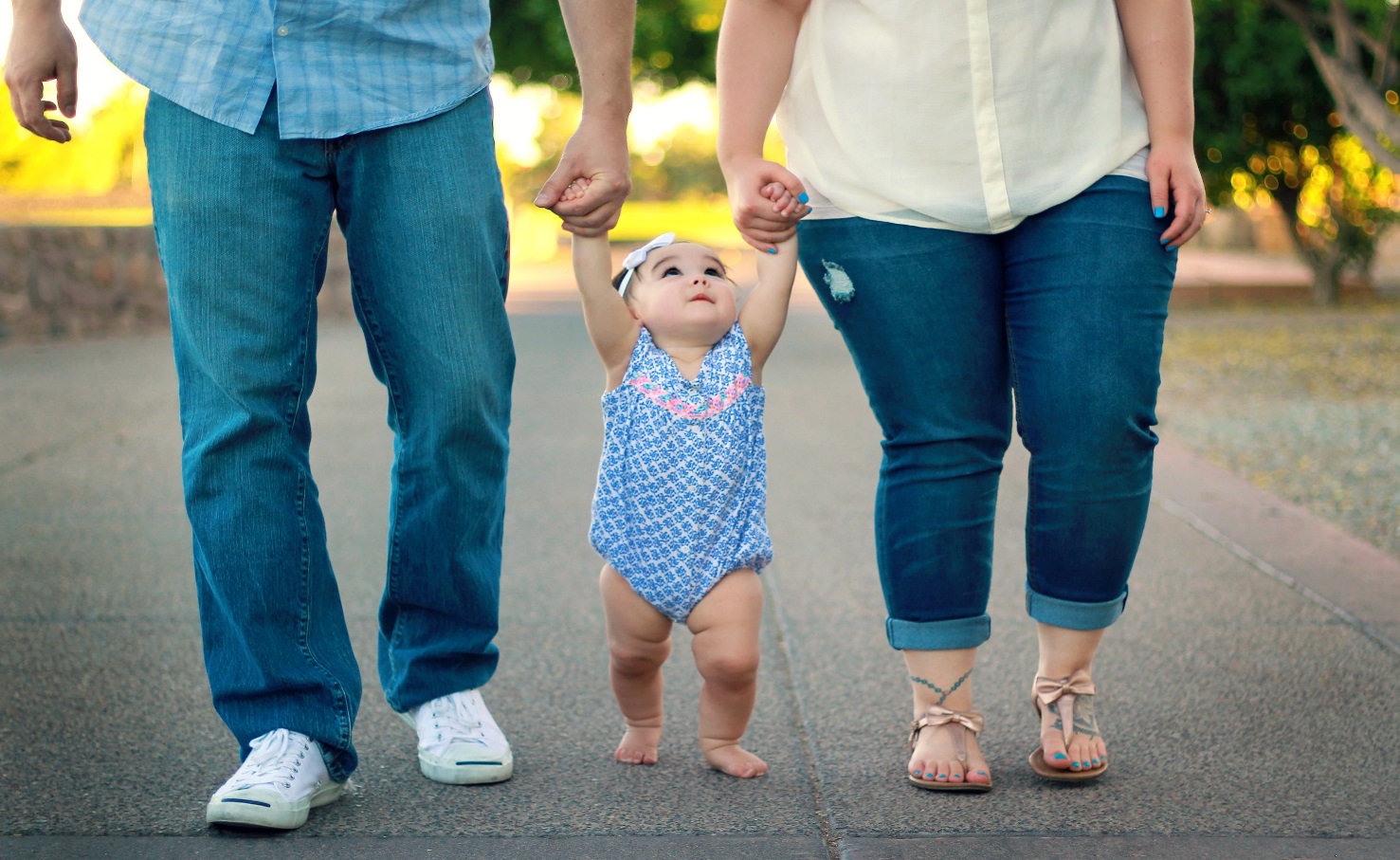 Licensing 5.2.5
The Icebreaker Meeting
Icebreaker meetings focus on the time when foster parents and birth parents initially meet.
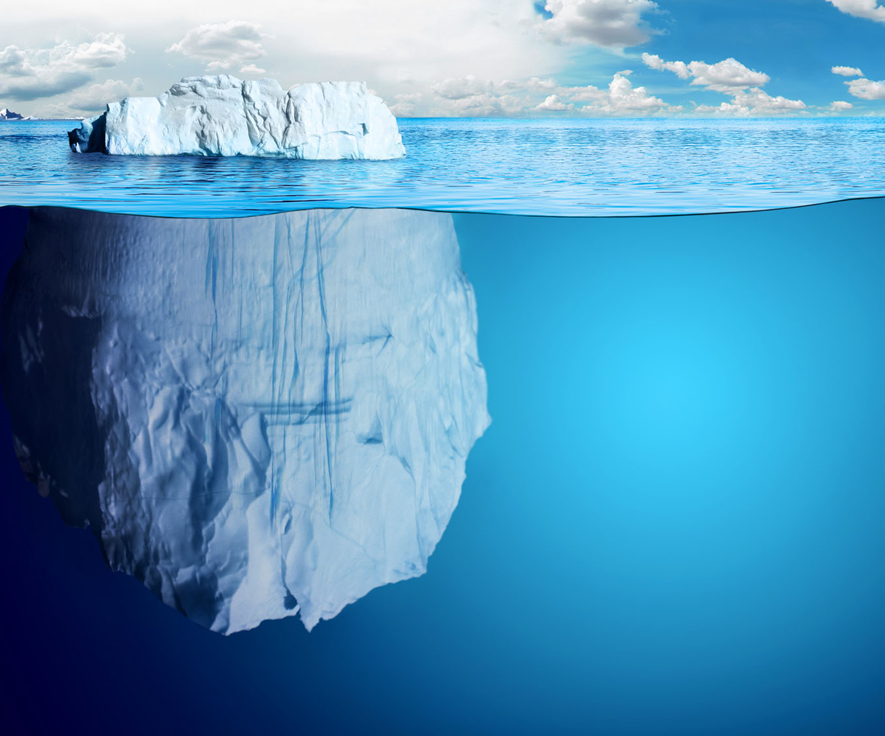 Licensing 5.2.6
Showtime:  Video Review
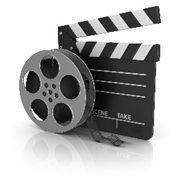 Icebreaker Meetings:  Connecting Birth and Foster Parents 
www.aecf.org/icebreakers
Licensing 5.2.7
Co-Parenting
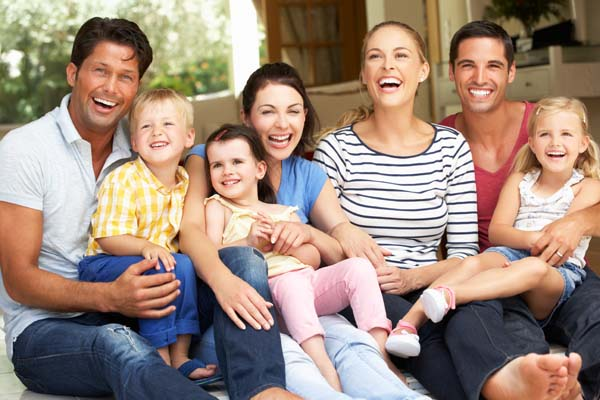 Licensing 5.2.8
Showtime:  Video Review
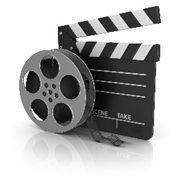 Co-Parenting: An Introduction on Integration into a Family-Centered Practice Model
www.aecf.org/icebreakers
Licensing 5.2.9
Bridging the Gap
There are four specific categories to bridge the gap of separation between children and families:
Encourage exchange of information between birth parents and foster parents.
Ensure that foster parents and birth parents attend meetings.
Assist birth parents in welcoming foster parents in their home.
Assist foster parents in welcoming birth parents in their home.
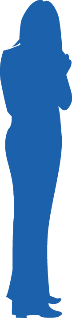 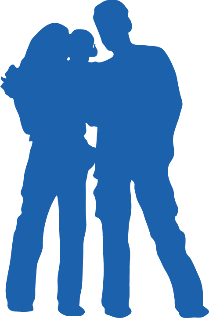 Licensing 5.2.10
Showtime:  Video Review
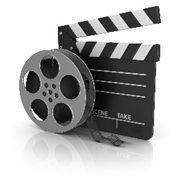 Bridging the Gap: The Birth Parent-Foster Parent Relationship
www.aecf.org/icebreakers
Licensing 5.2.11
Activity F:  Licensing Specialist – Supporting the Bridge
In small groups, using the worksheet, respond to your assigned topic by recording your ideas on what a Licensing Specialist can do to support the foster parent/birth parent relationship.
Licensing 5.2.12
Team Decisions for Co-Parenting
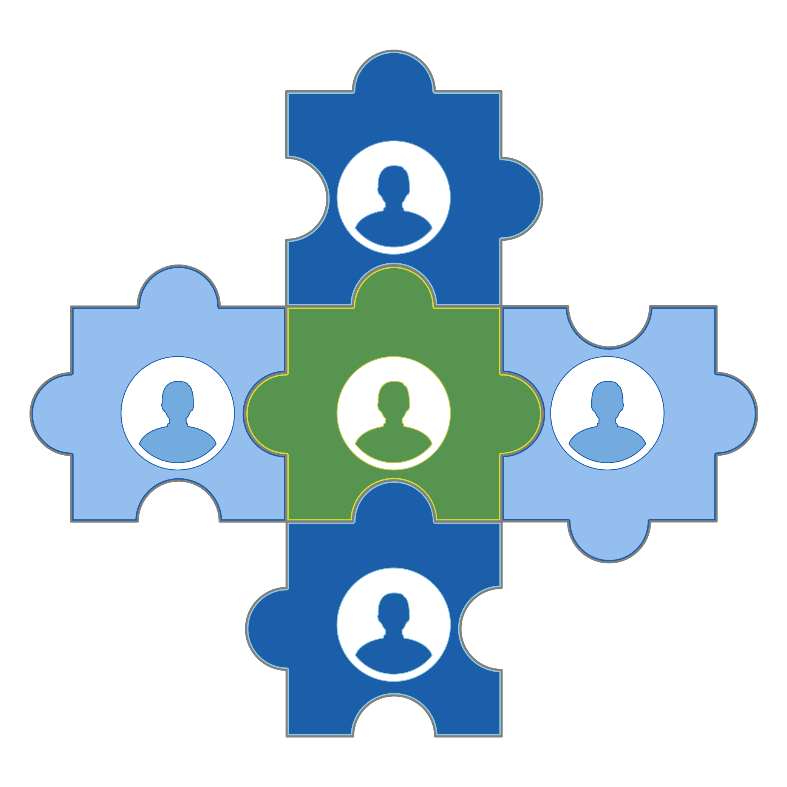 Licensing 5.2.13
Foster Parent Challenges in Working with Birth Parents
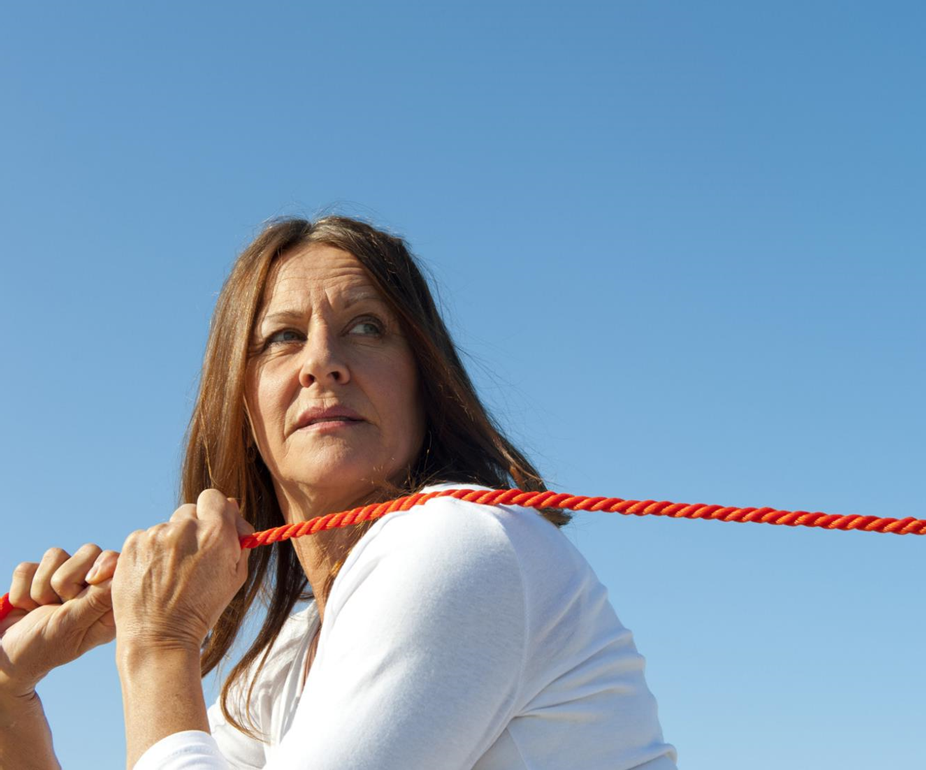 Licensing 5.2.14
Activity G:  Resolving Challenges and Supporting Quality Parenting
Work with your small group to discuss and answer the questions assigned.
Licensing 5.2.15
Working through Conflict
Step 1: Understand Your Role
Step 2: Get to Safety
Step 3: Gain Perspective
Step 4: Take Actions that Allow for the Safety of Others
Licensing 5.2.16
The Case Plan as a Road Map
Birth Parent Tasks
Foster Parent Tasks
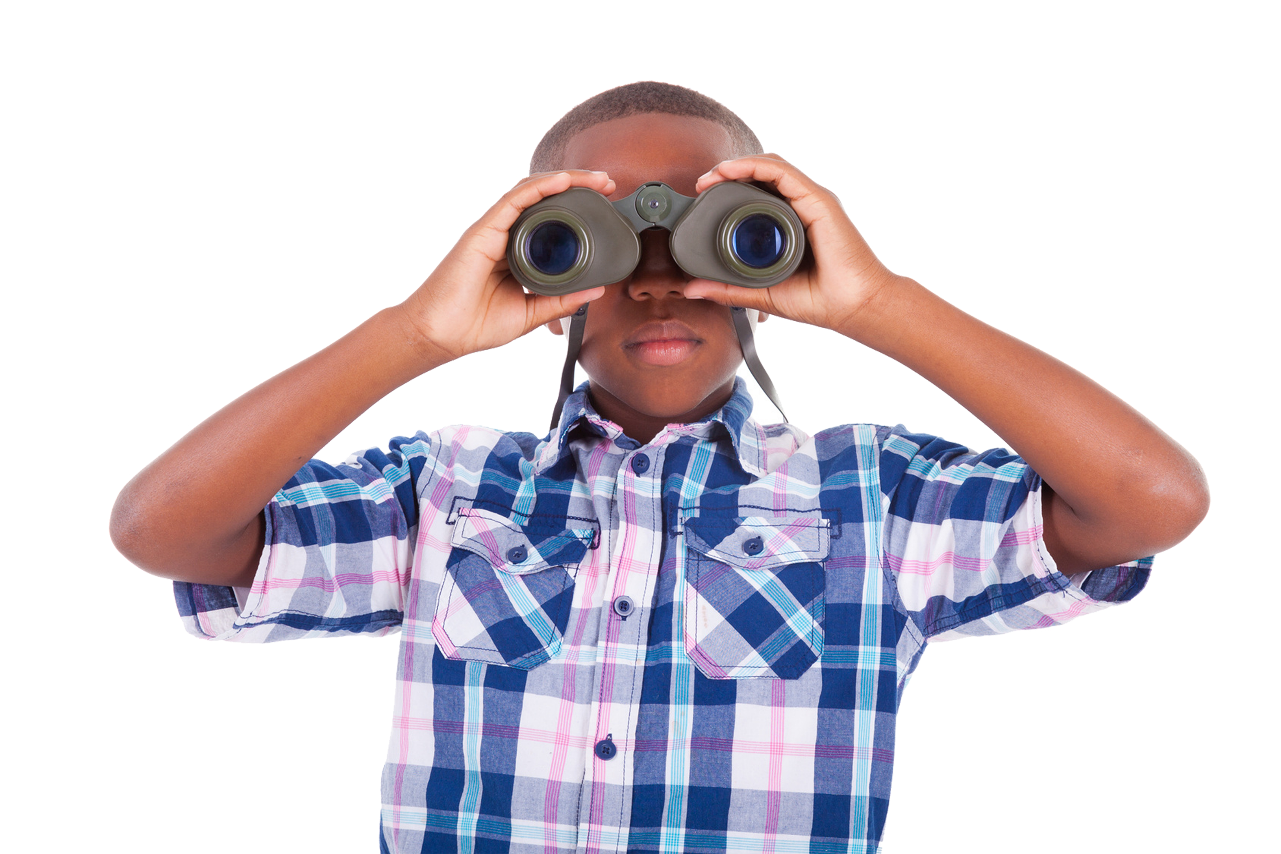 Licensing 5.2.17
Included in the Case Plan
Permanency Goals
Reasons that the child(ren) came into care
Parental Changes that must occur in the family to make it possible for child(ren) to return home and a listing of services that must be offered or available to help with the changes
Plans to meet child(ren)’s needs while they are in the care of the state and agency
Timeframes and future court dates
Licensing 5.2.18
Tasks for Caregivers
Caregivers, Case Managers, and Guardian ad Litem:

Considerations for basic needs
Considerations for special needs related to the specific needs and goals for each child

These tasks should be carried out and monitored to make sure the child’s needs for safety, well-being, normalcy, and permanency are met.
Licensing 5.2.19
Activity H:  Case Plan Review
Do the tasks seem reasonable?
Would the caregiver have the resources to fulfill the tasks listed?
Would any of the caregiver tasks require additional resources?
How can you assist the foster parent in obtaining the resources needed?
Review the Case Plan and consider the following:
Licensing 5.2.20